Major Challenges Confronting Equipment and Maintenance Fleet Budgets and how to solve them
Green Fleet 2010
Mark Dice & Keven Birck
Triad Lubrication LLC
Current Economy
Do you see fuel costs going down?
Equipment Turnover
Budget cuts are requiring that equipment turnover be extended

  What would it mean to get another year, two or three years out of YOUR Equipment?
By Utilizing the Kleenoil On-Board Oil Recycling System
You will Run All your equipment on Clean Oil All the Time! 

Remove All particles to 1 micron in size

Remove 99.95% of All water

Maximize life of engine & hydraulic equipment
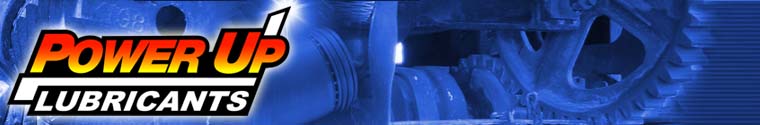 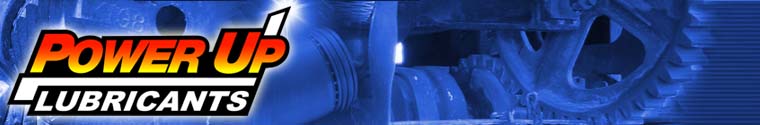 Founded in 1978 (worldwide distribution)
ISO 9001:2000 rated

Power-up can offer your fleet the following..

   -boundary lubrication instead of metal
    conditioners  (90% of wear occurs at startup)
  - save up to 15% on fuel costs
  - lower hydraulic operating temperatures
  - increase component life up to 2.5 times
  - prevents major breakdowns and repairs
  - provide long term protection
Cat C15
H&R Trucking
Roswell, NM
Delivering Feed to Dairy Farms
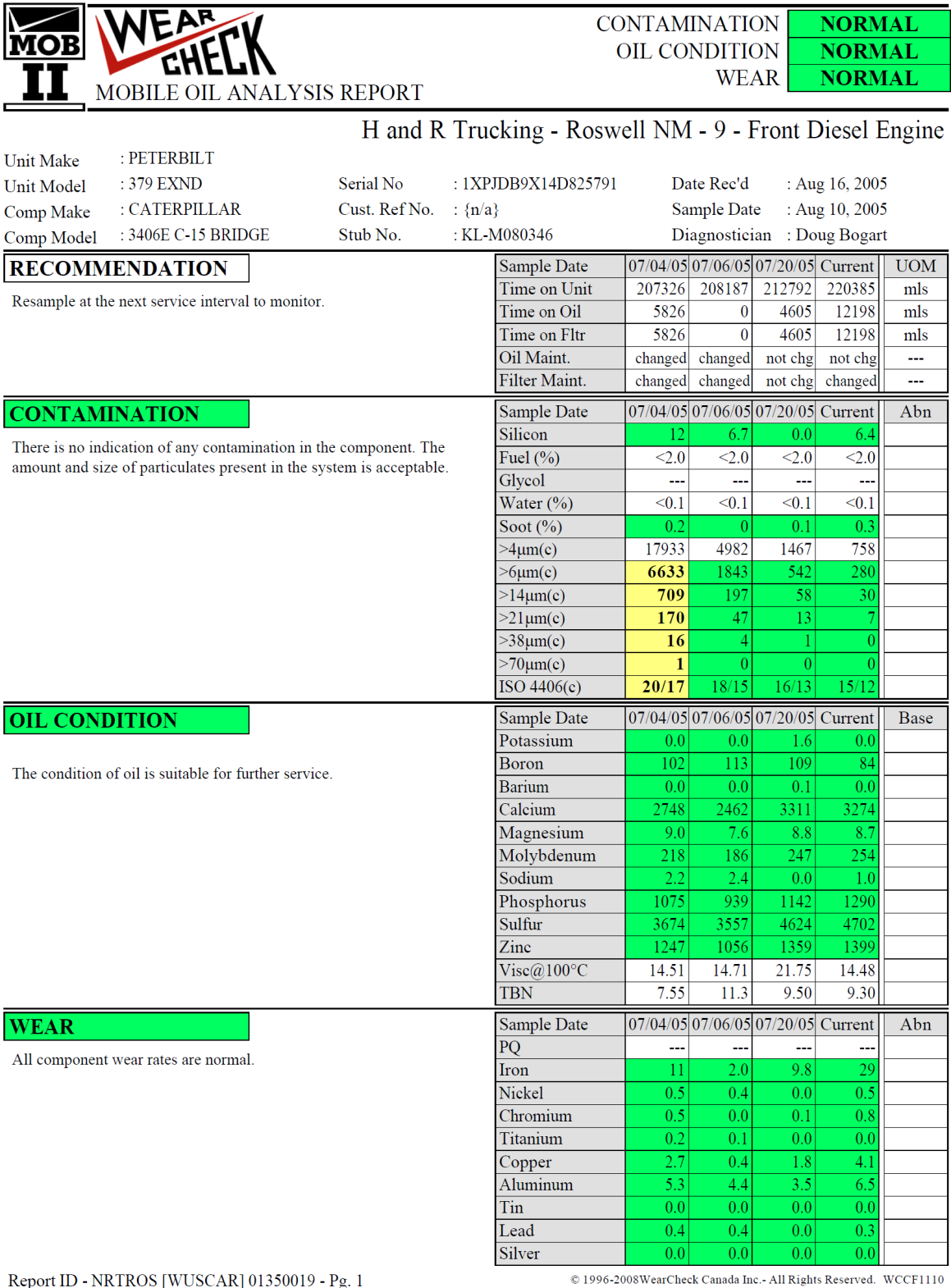 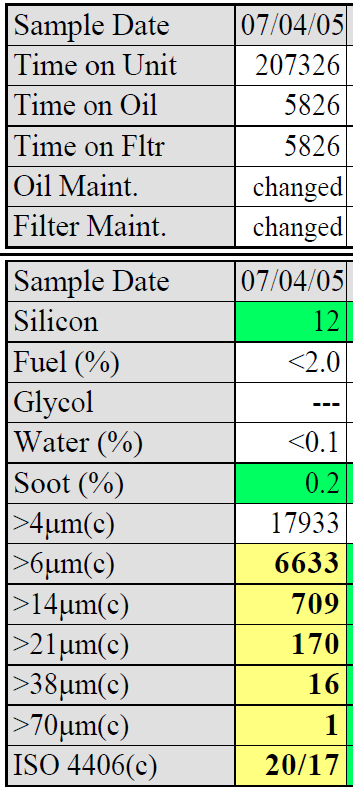 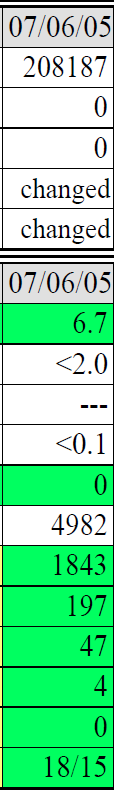 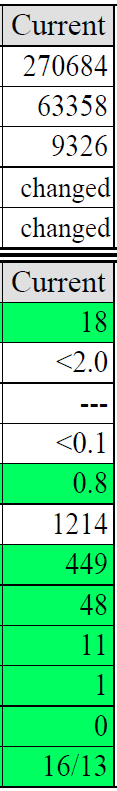 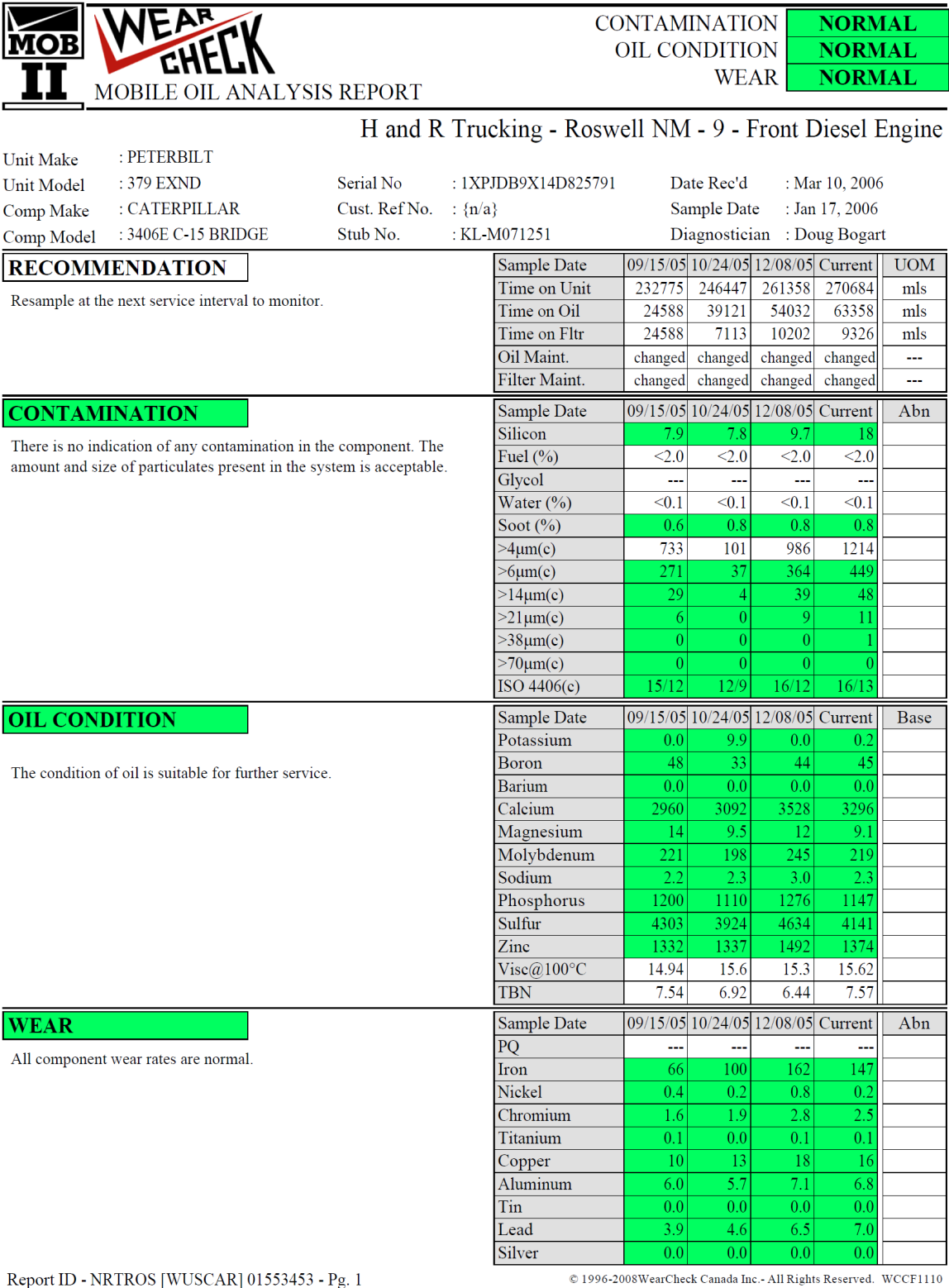 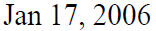 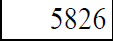 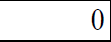 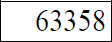 The Extension by Reducing ISO Codes
City of Las Cruces2004 AutoCar
City of Las CrucesMorbark Wood Chipper
New Mexico Dept. of Transportation10 Yd. Dump
City of ArtesiaImpac Side loader
City of ArtesiaYard Tug
City of ArtesiaGrizzly Crane
City of ArtesiaVolvo Loader
Chaves County Flood ControlCat 140H
Chaves County Flood ControlXL 4200
City of RuidosoCat 140H Motor Grader
City of Casa Grande
Our proposal
Pick a piece/s of equipment out of your fleet as a test/s

Install a Kleenoil system on it. Utilize oil analysis to track the results  

If your not satisfied Triad Lubrication will refund your money
100% money back guarantee